SDR a gyakorlatban
Programozós workshop
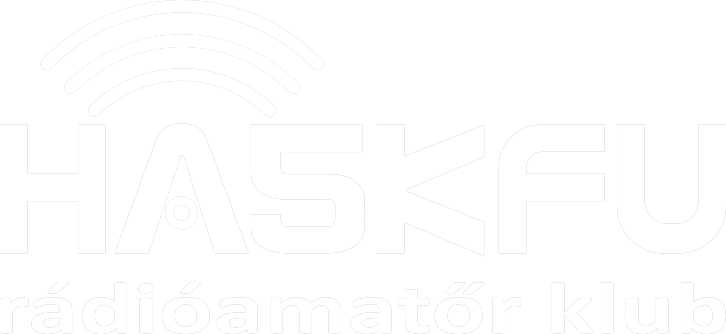 Mit fogunk a mai napon tanulni?
Hogy néz ki egy SDR?
SDR alapú vételi láncok a HA5KFU-ban
SDR vevőprogramok
Digitális jelfeldolgozás alapjai
GNURadio
C programozás
Agenda
SDR bemutató és vételi láncok - Laci
Fazorok és modulációk emlékeztető - Laci
GQRX bemutató - Laci
GNURadió workshop - Laci
C kód írása - Laci + Laci
Mi is volt a rádióban?
Erősítő
Antenna, bemenet
Keverő
Erősítő
Demod.
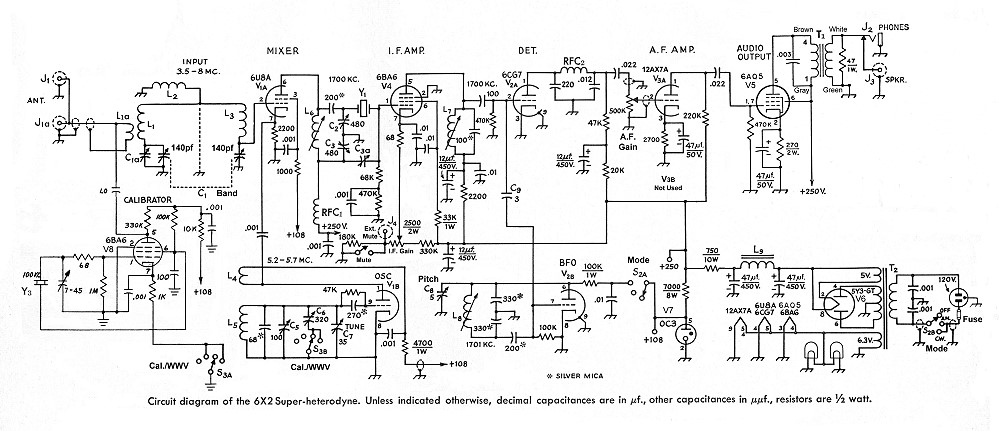 Hang kimenet
Oszcillátor
Ötlet: digitalizáljuk a jelet, és dolgozzuk onnan tovább
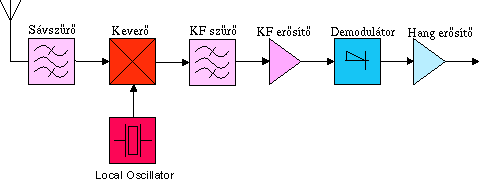 Ezt digitálisan!
Ötlet: digitalizáljuk a jelet, és dolgozzuk onnan tovább
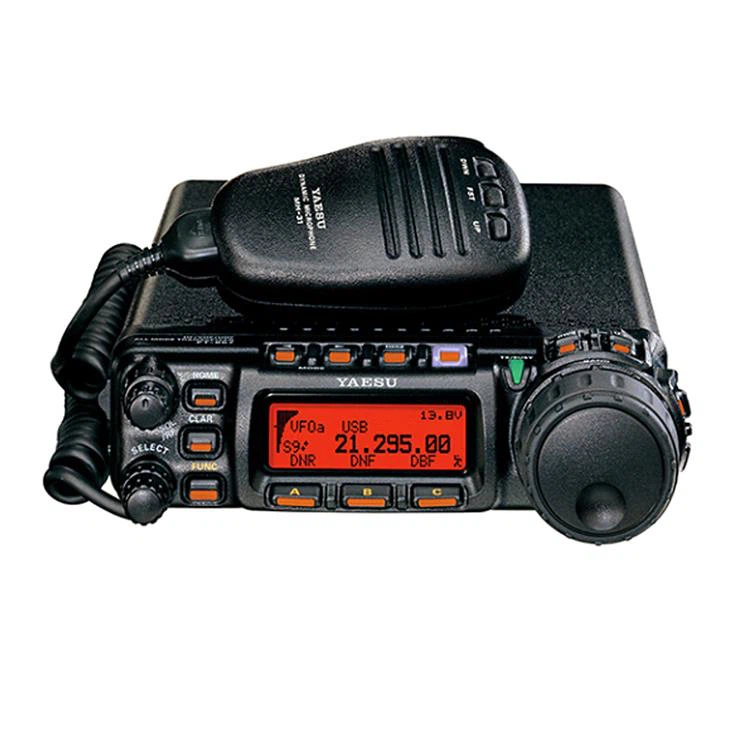 Jelfeldolgozás vegyesen(analóg + digitális)
Alkalmazás: digimódok, SSTV, stb.





Ez még nem SDR!
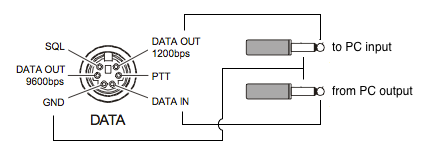 RTL-SDR
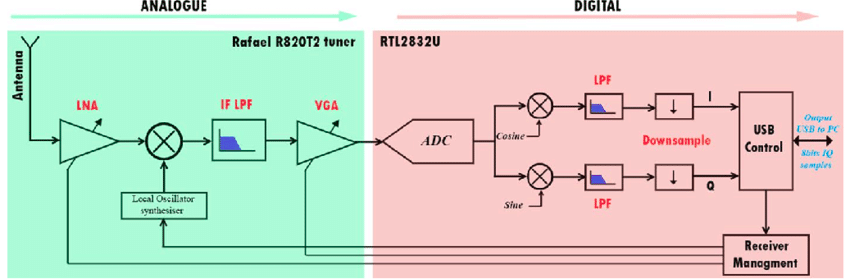 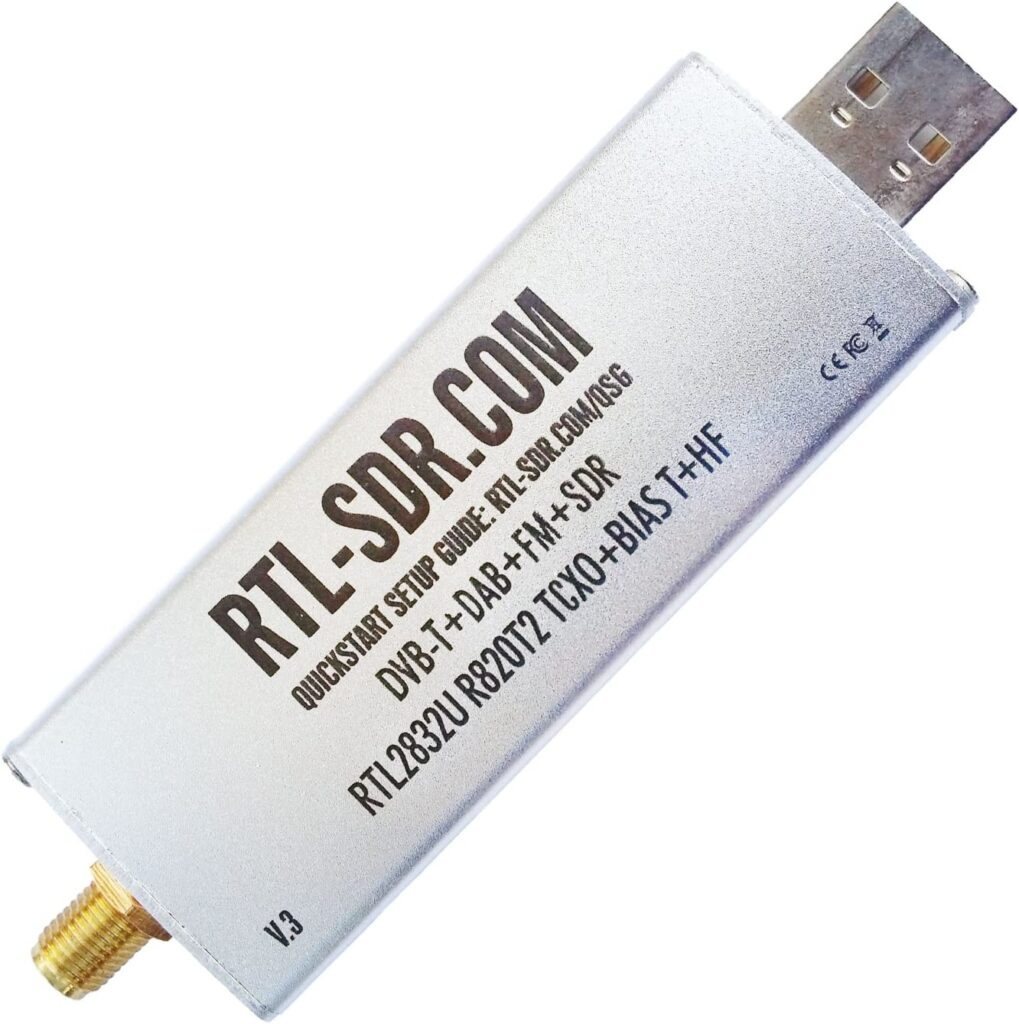 NOAA vétel
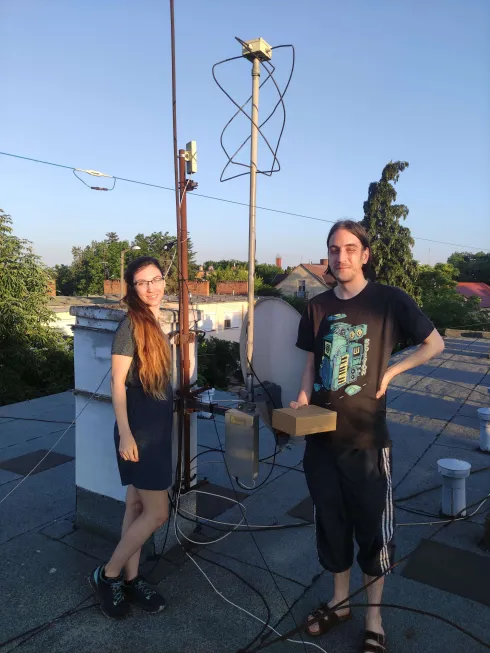 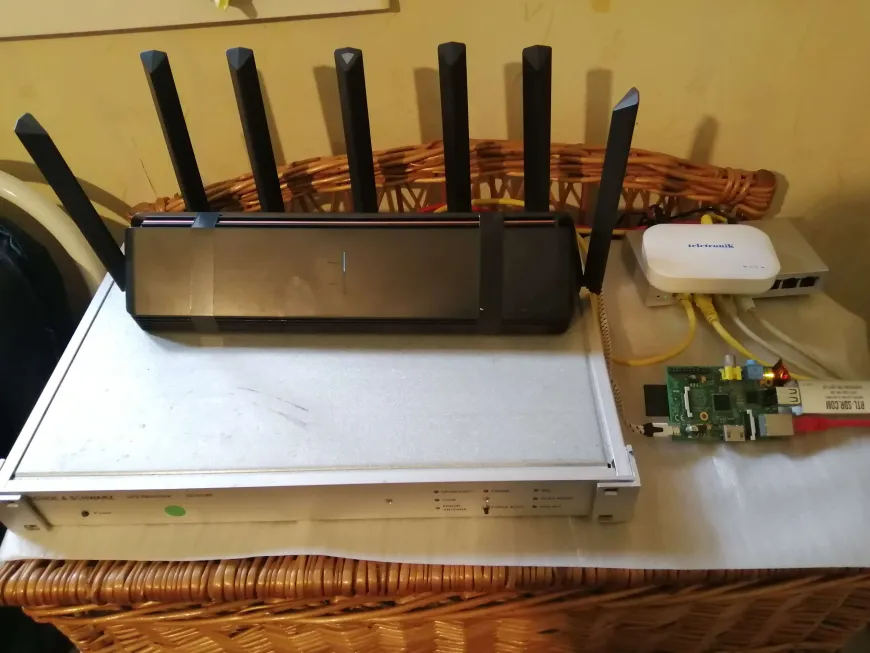 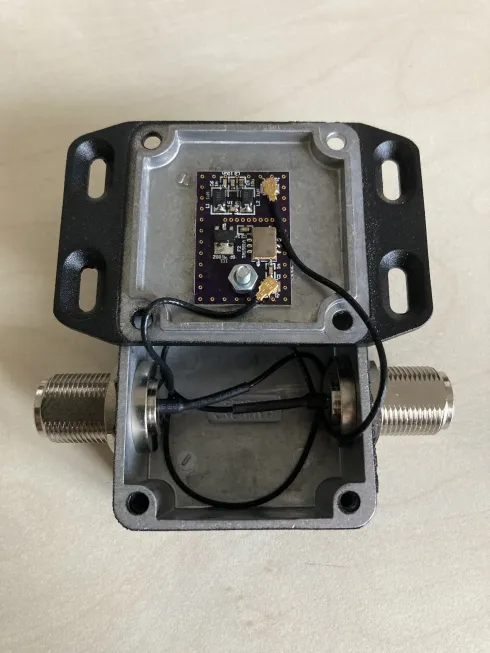 NOAA vétel
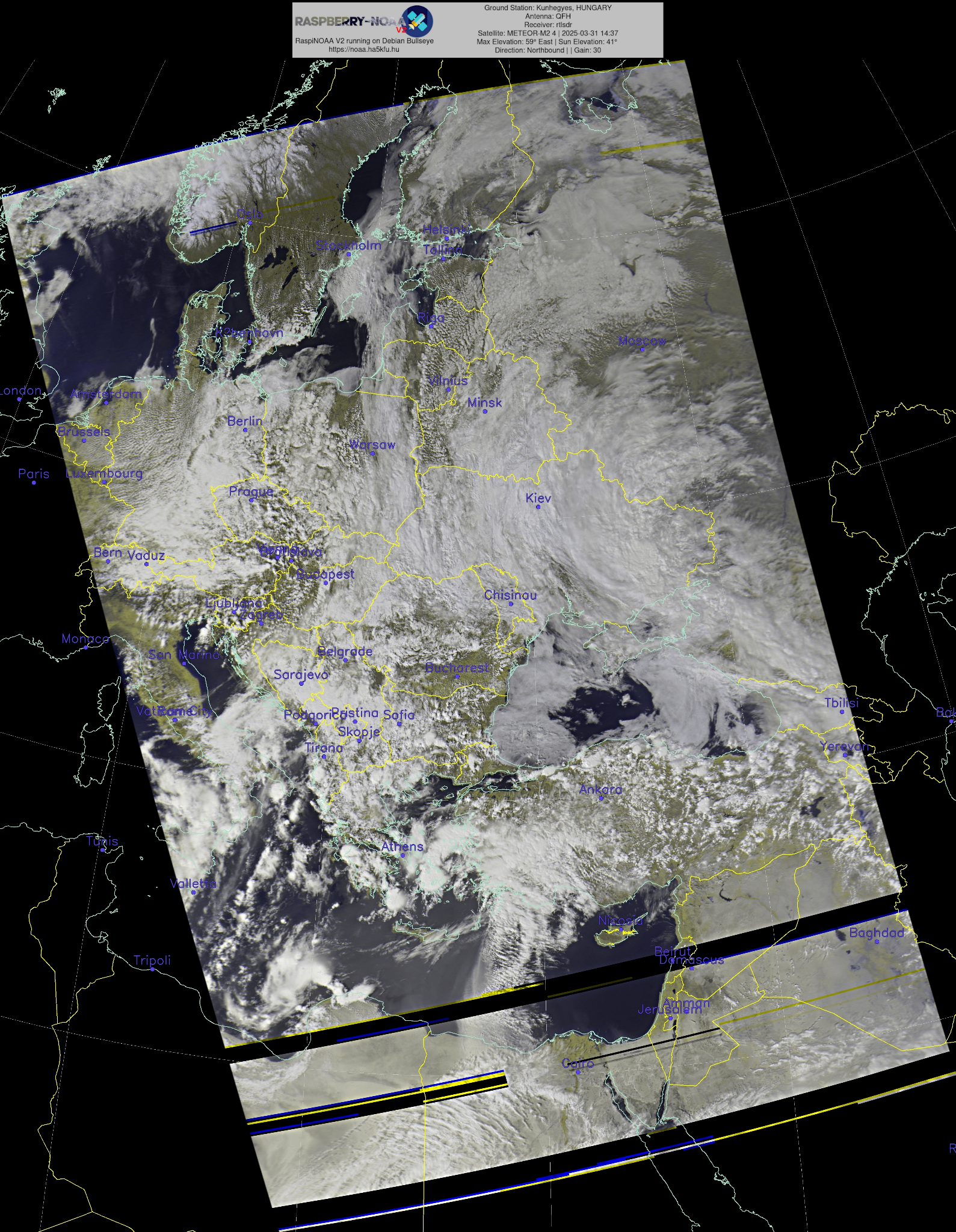 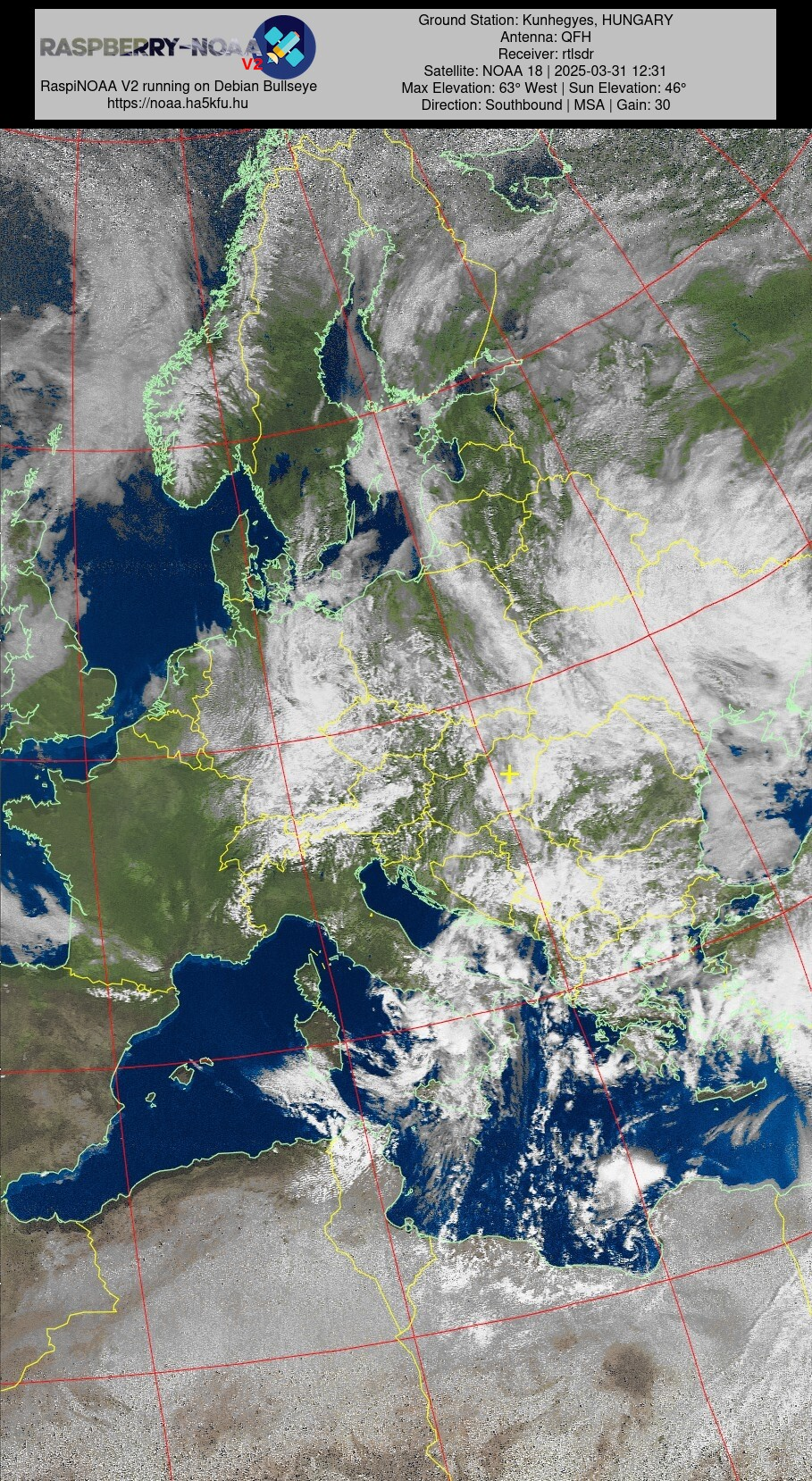 70cm LEO vétel
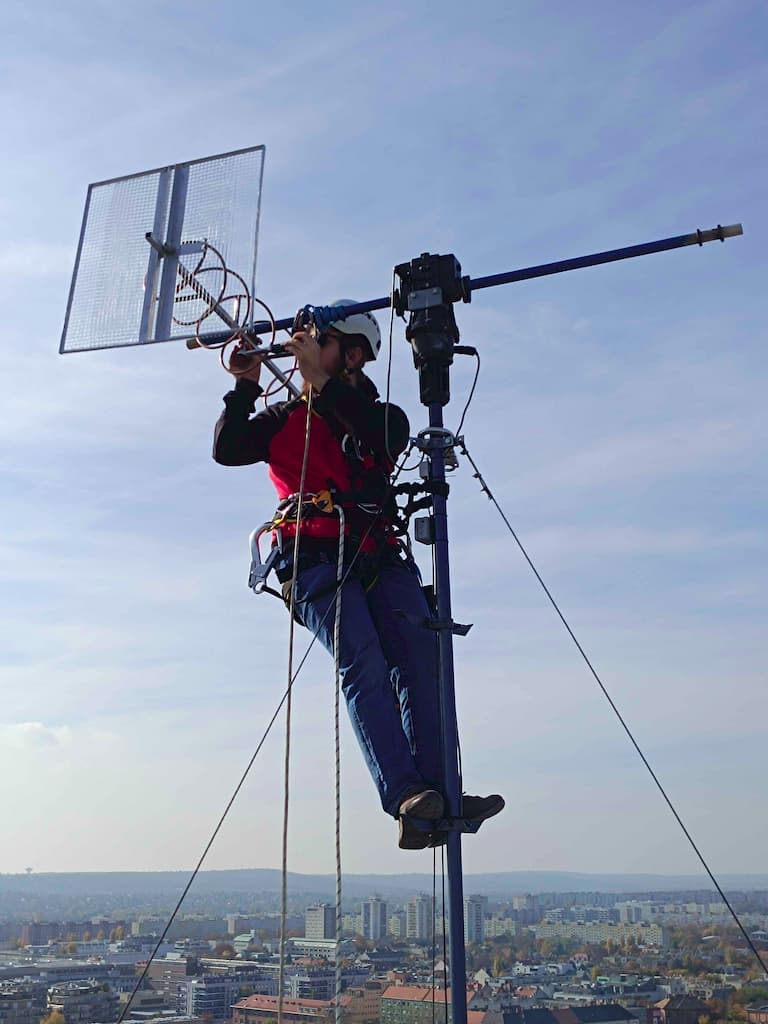 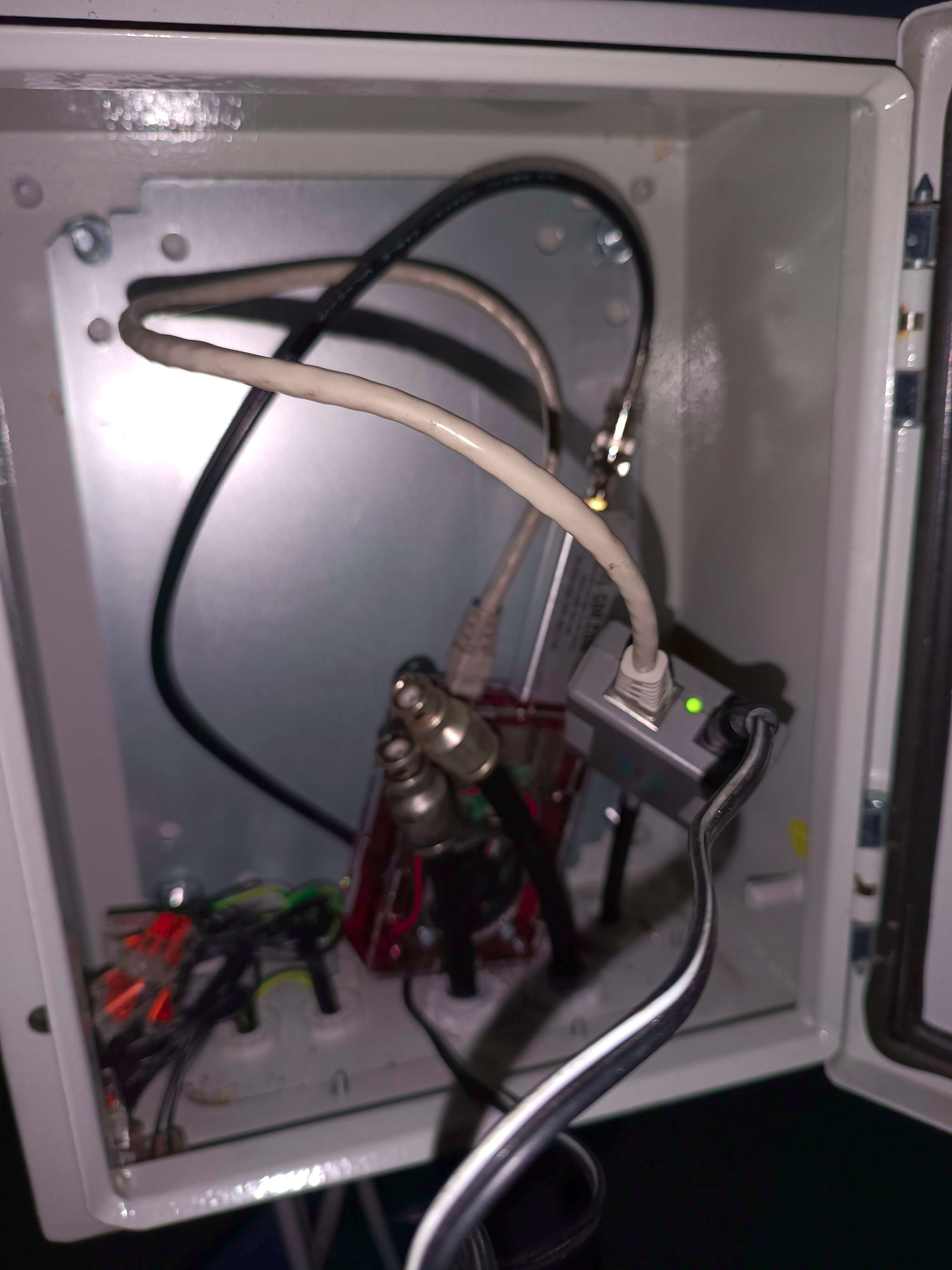 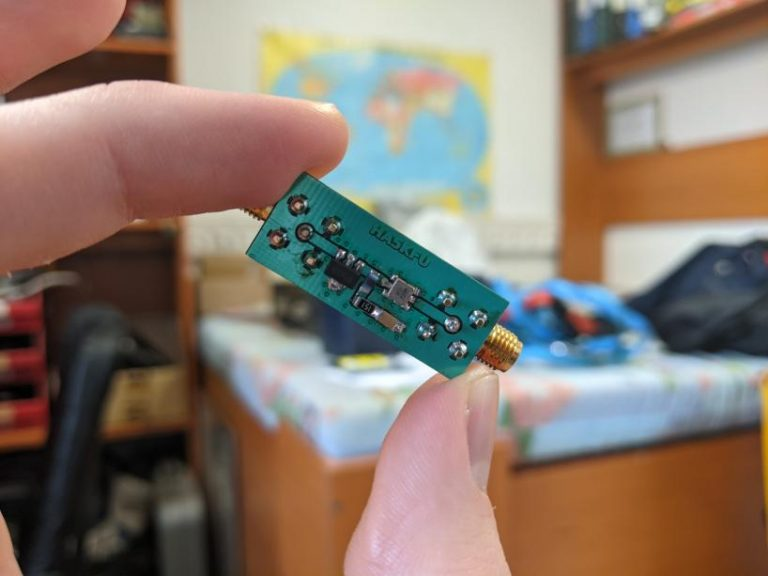 ISS SSTV képek vétele
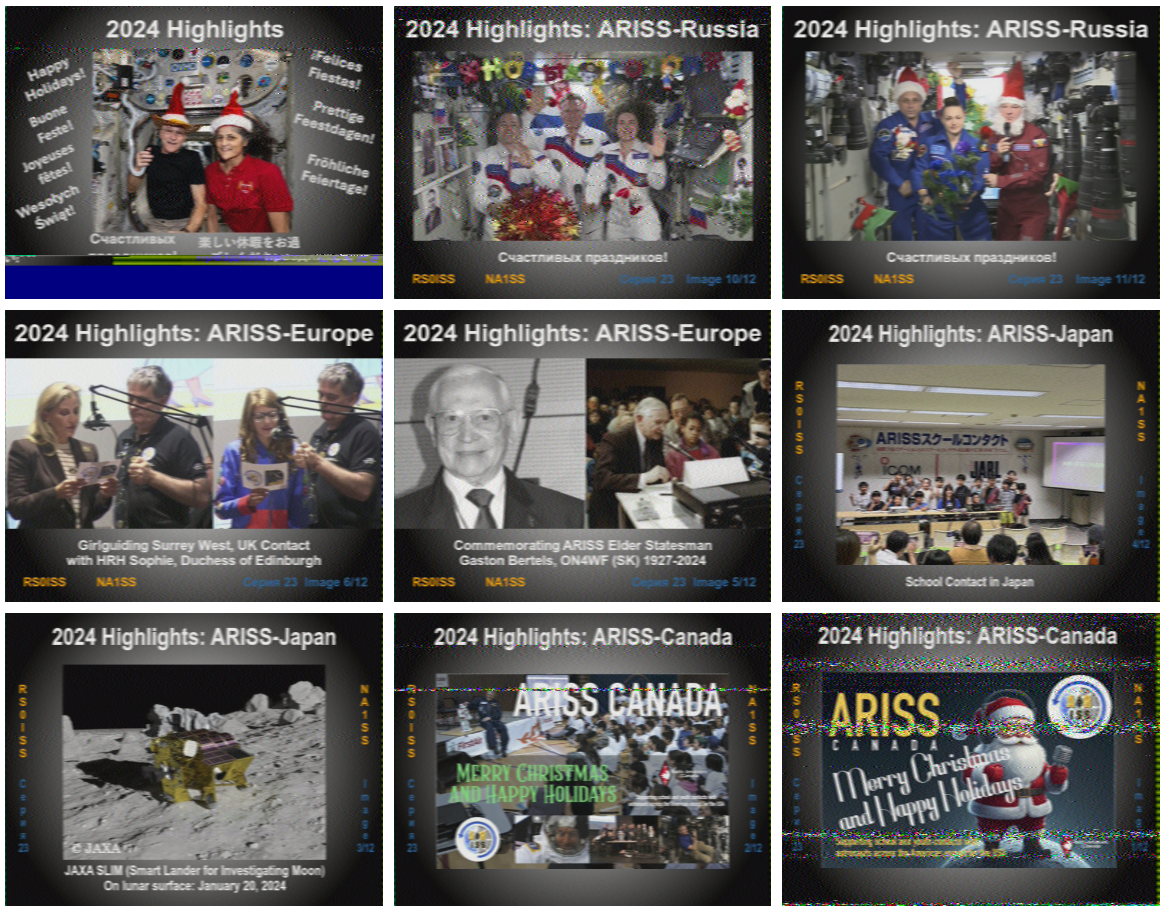 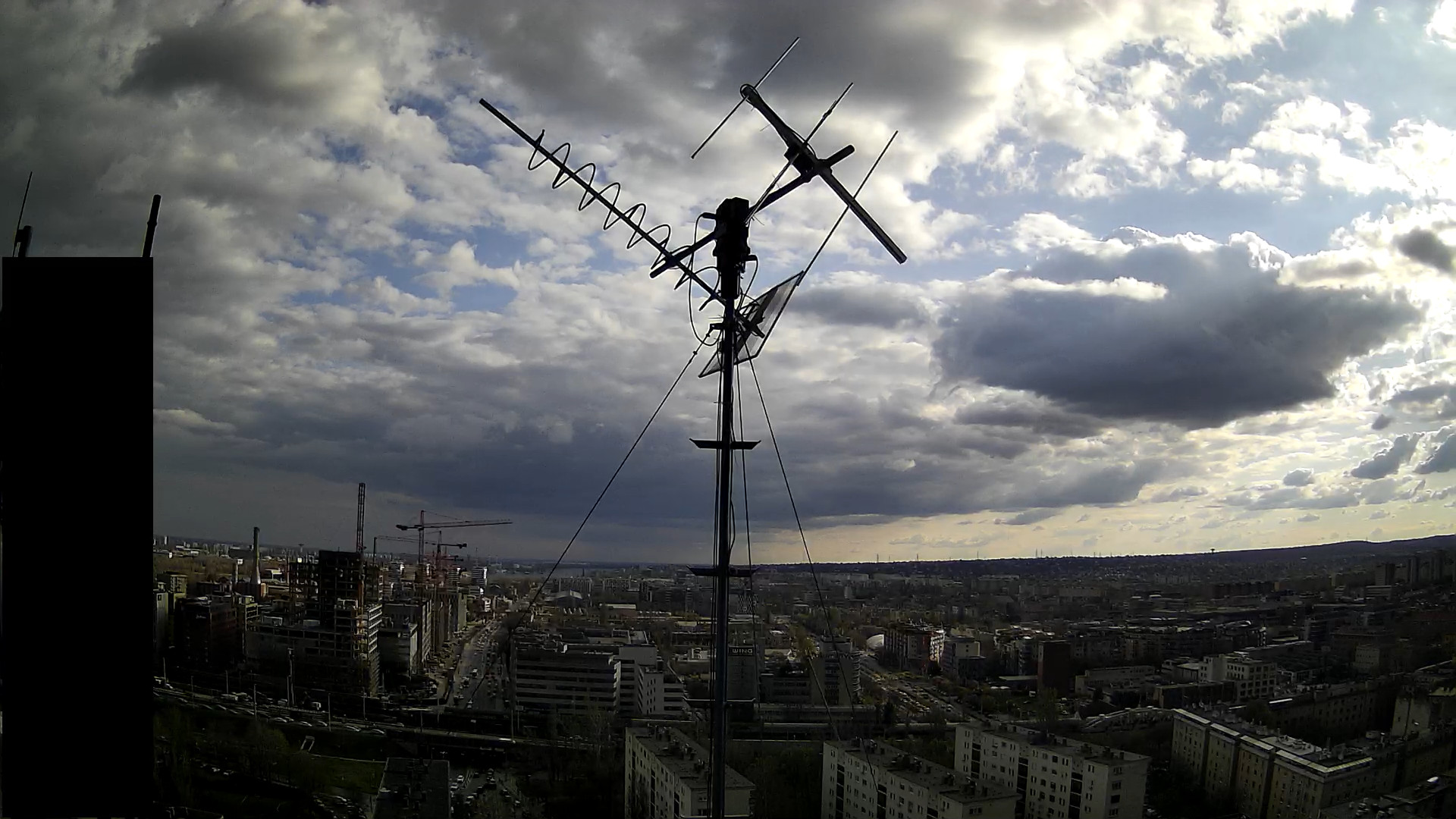 QO-100 vétel
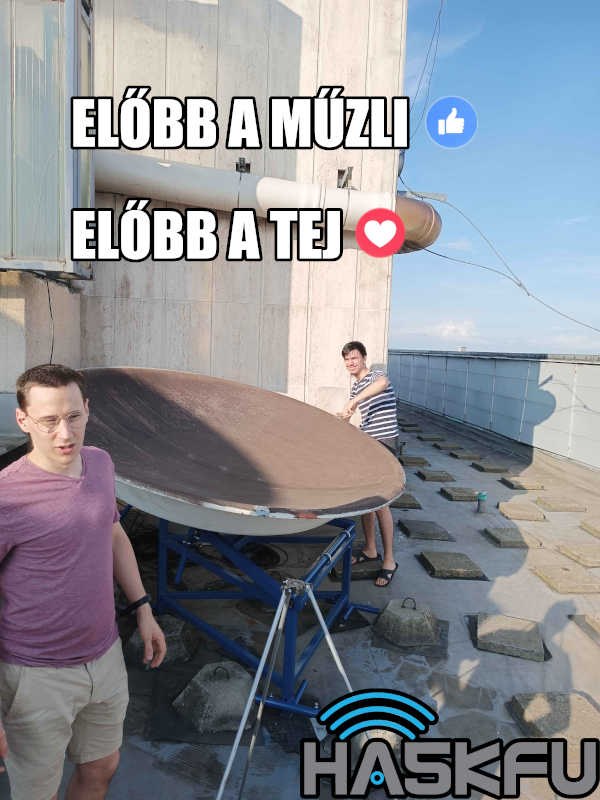 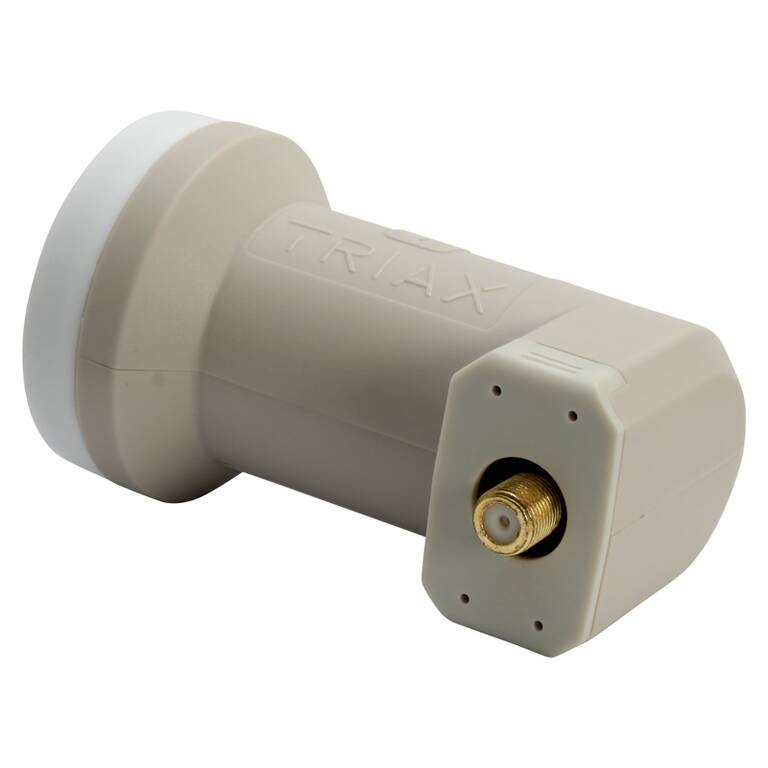 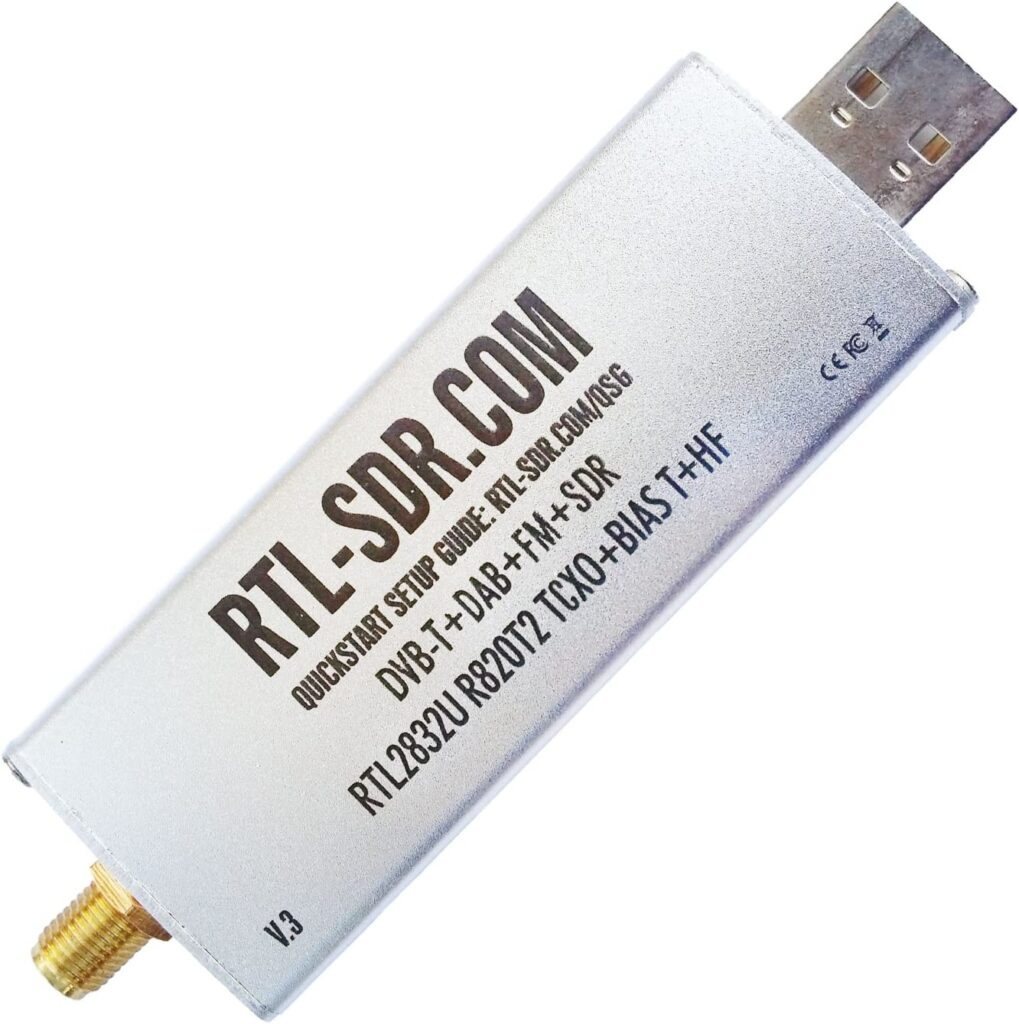 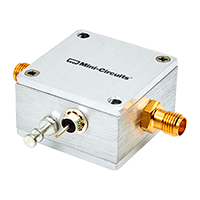 QO-100 vétel
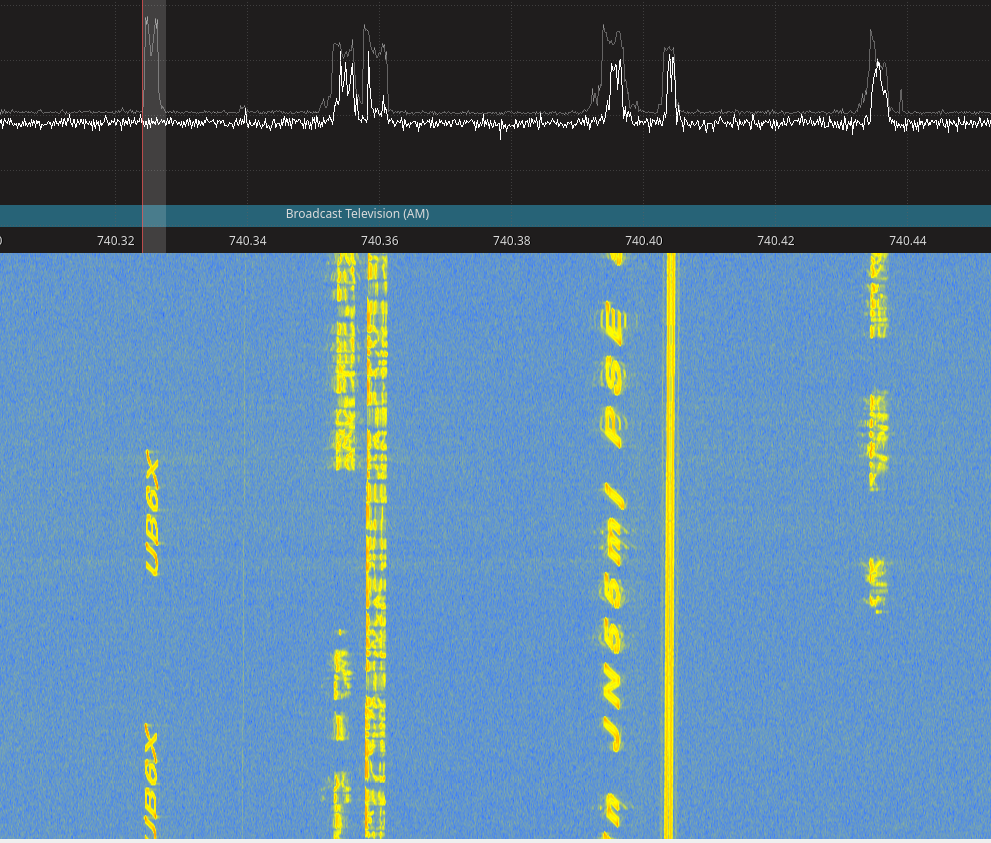 QO-100 vétel
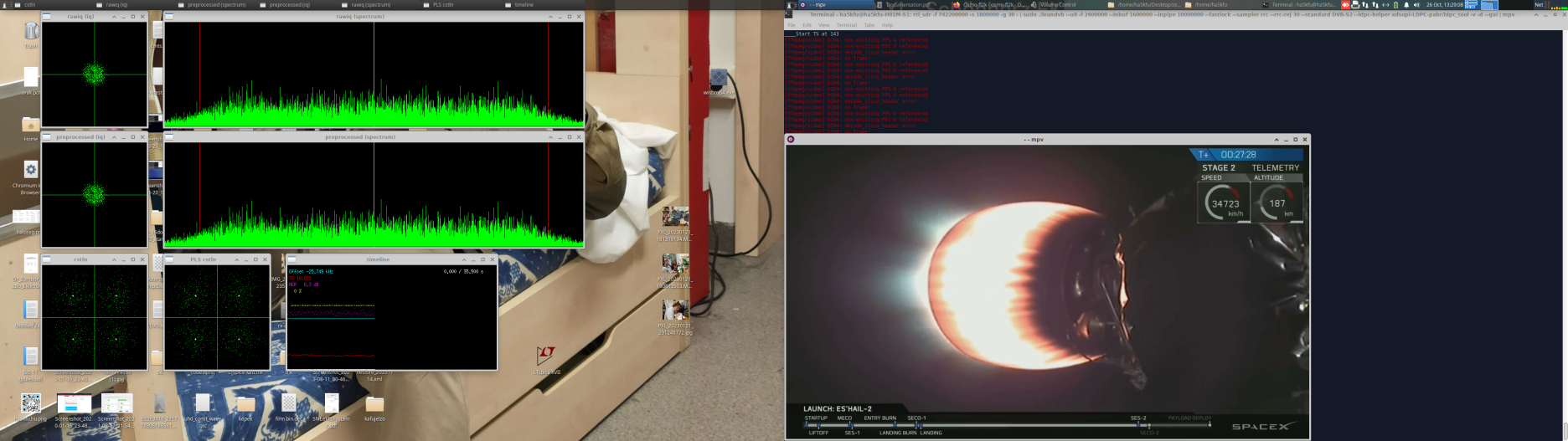 Tanfolyamos vételi lánc
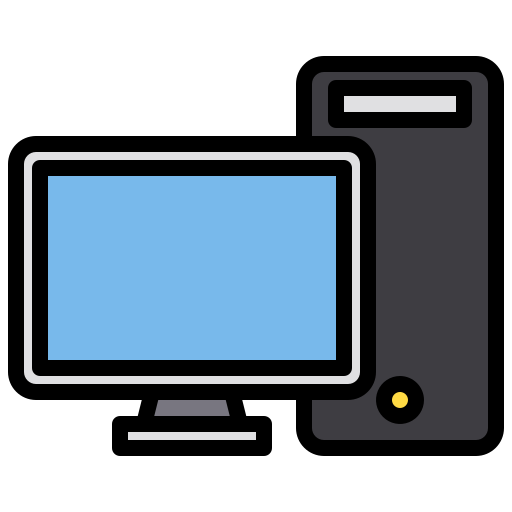 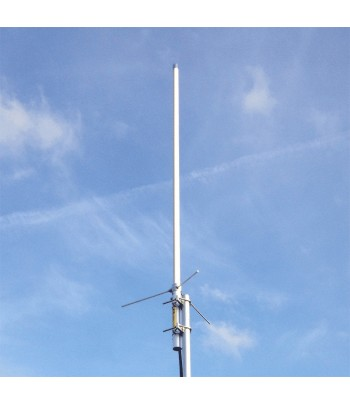 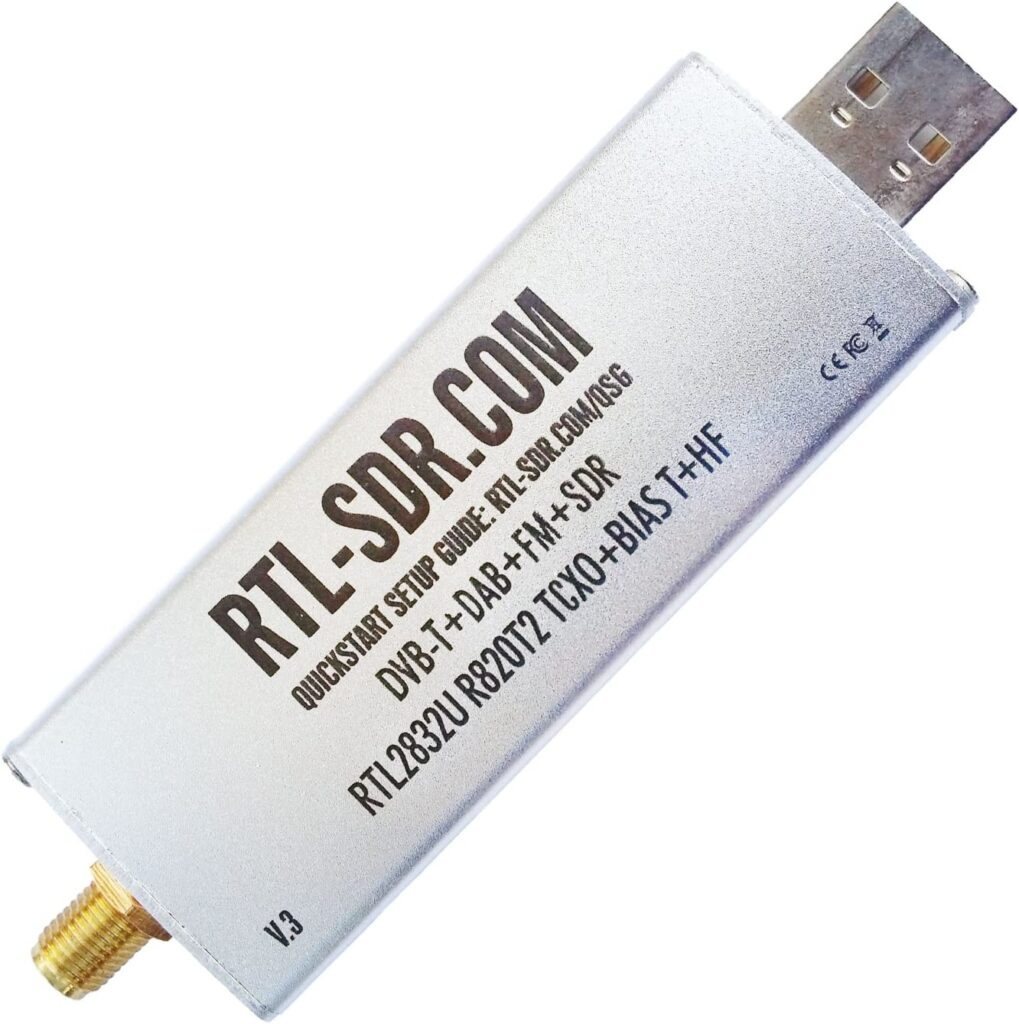 Repsávos AM
teto.sch.bme.hu:7373
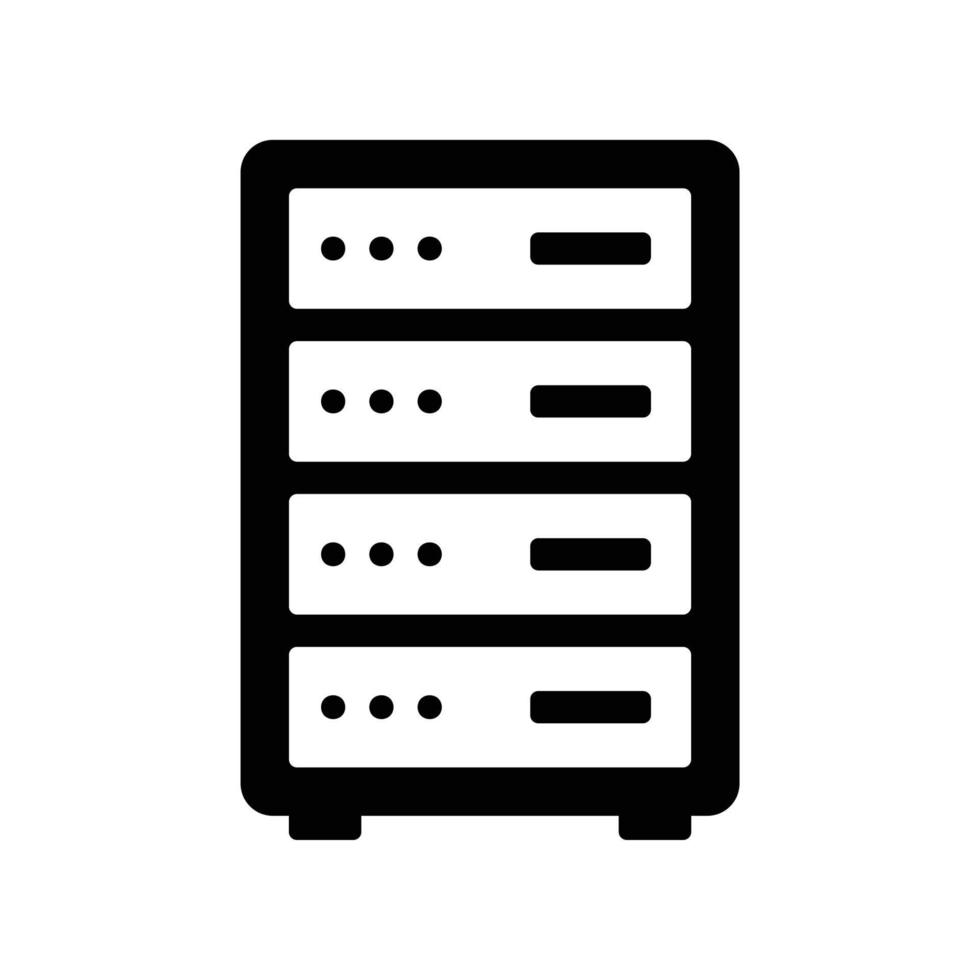 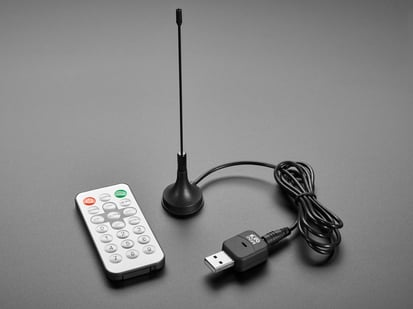 Műsorszóró FM
sdr.sch.bme.hu:7373
Demó: GQRX
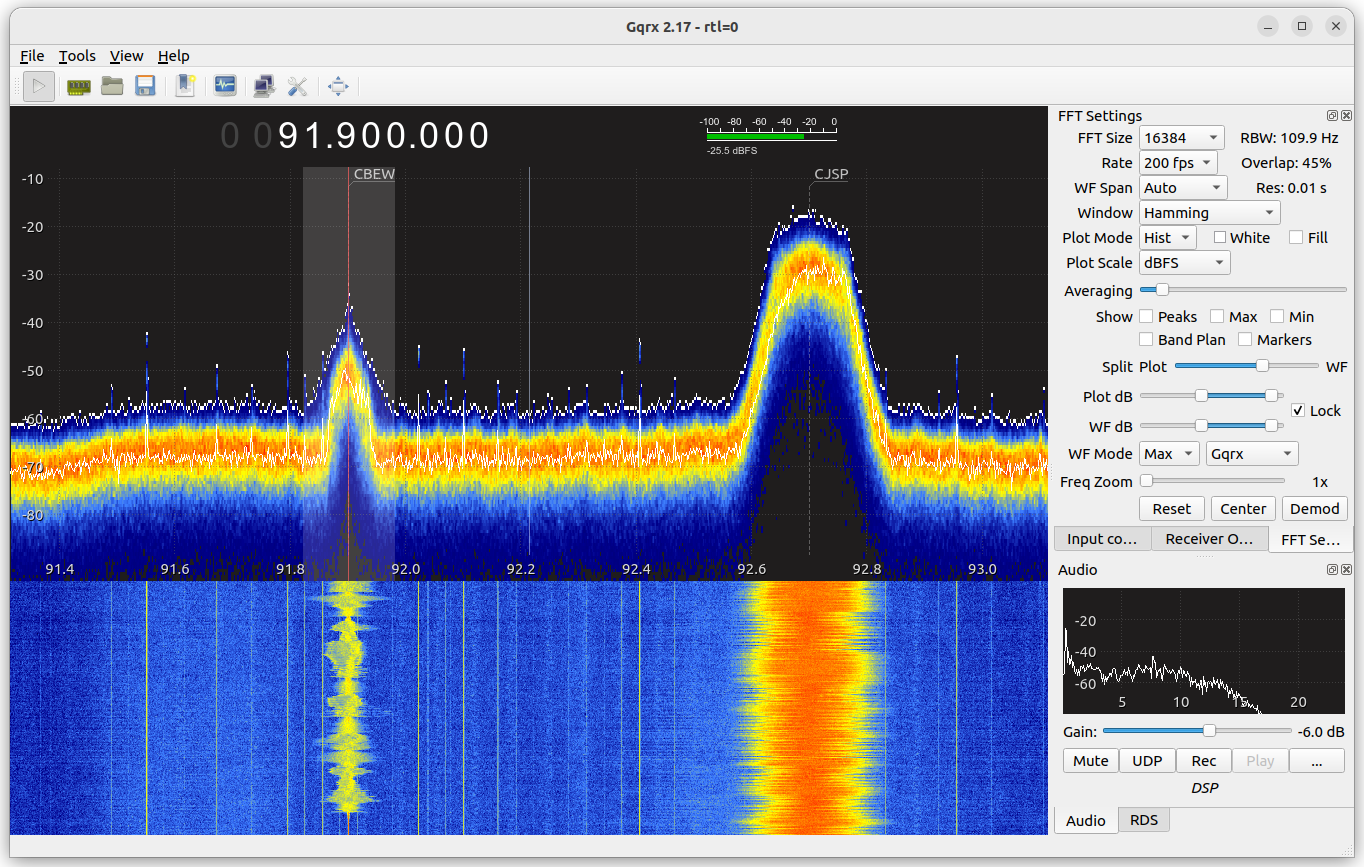 Hasonló programok:
SDR#
SDR++
Satdump
stb.
[Speaker Notes: Itt a demó helye, megmutatni a 2 vevőt, és kitérni rá
FFT & Waterfall
Hangolás
Modulációk amiket tud
Egyéb feature említeni: távvezérlés, UDP streamelés,kafubot DC-n
Amúgy modoljuk aktívan]
Emlékeztető: fazorok
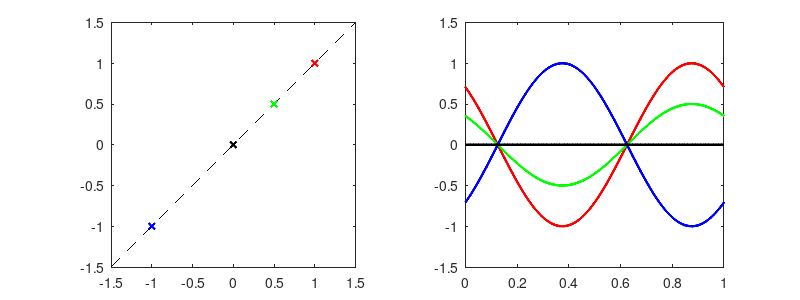 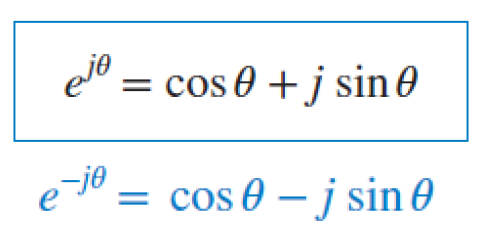 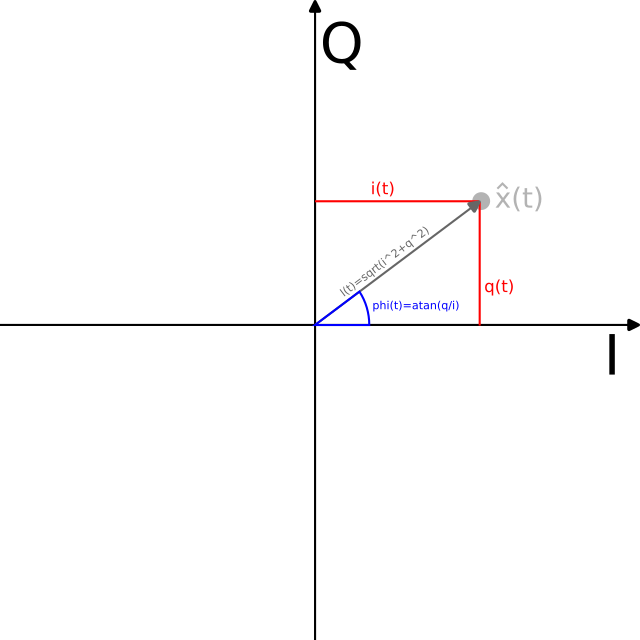 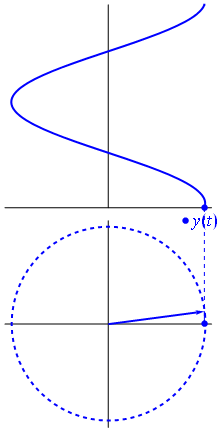 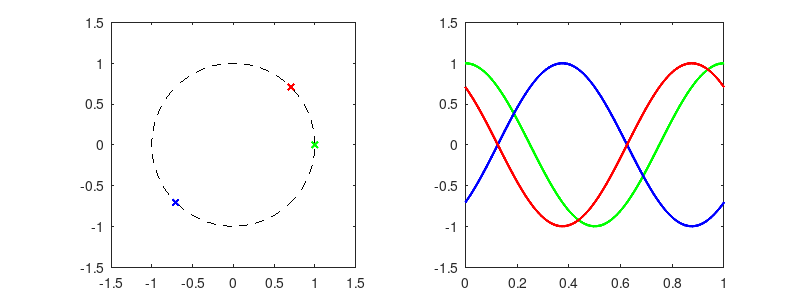 GNURadio: AM vevő
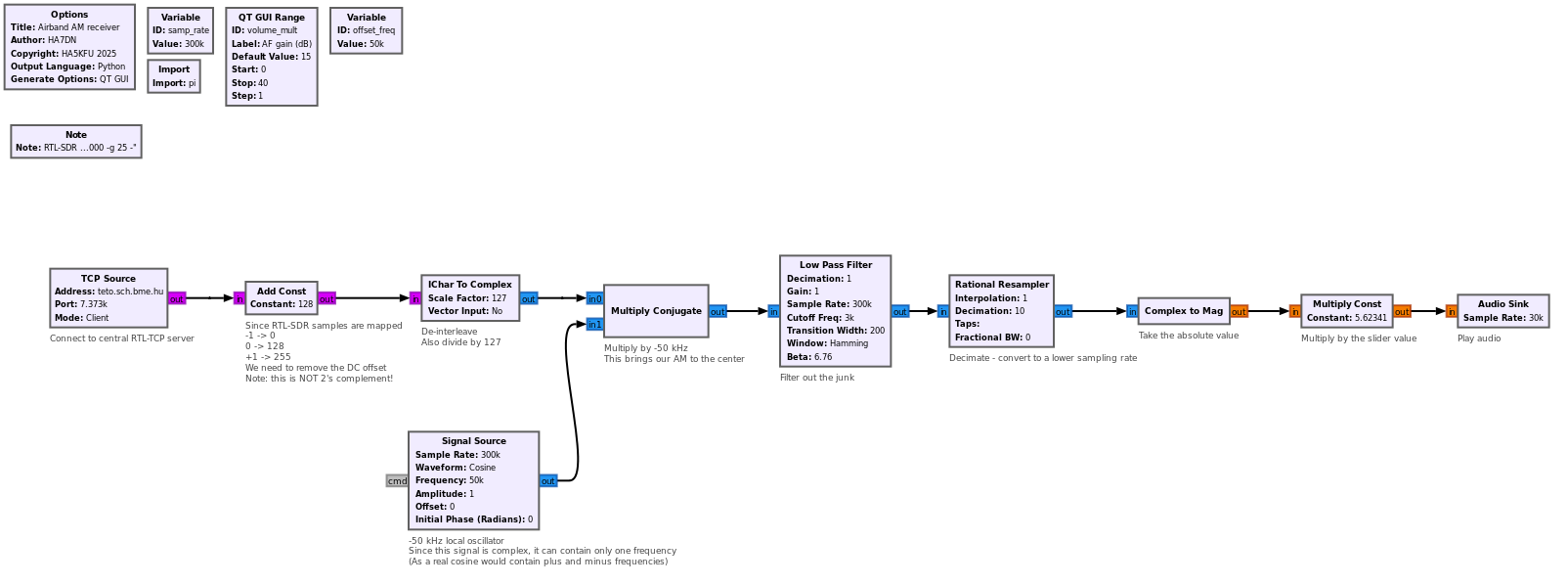 [Speaker Notes: A feladat: megkapják az AM vevőt, FM vevővé kell alakítani
Hint: Kimenet előtt legyen egy 1/20-as osztás különben megsüketül mindenki!]
GNURadio: FM vevő
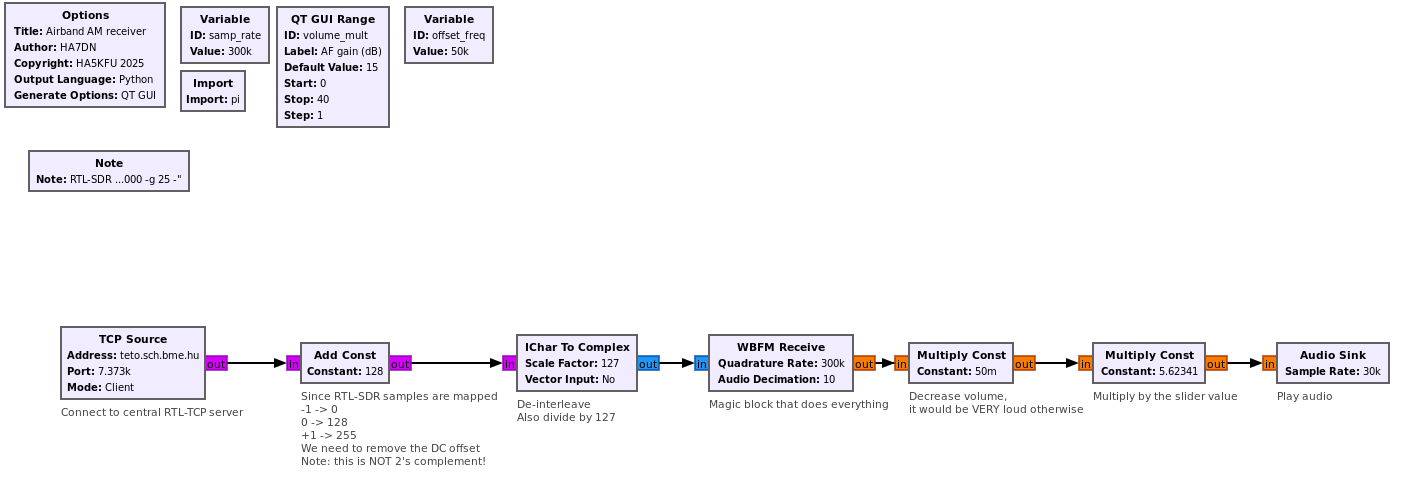 [Speaker Notes: A feladat: megkapják az AM vevőt, FM vevővé kell alakítani
Hint: Kimenet előtt legyen egy 1/20-as osztás különben megsüketül mindenki!]